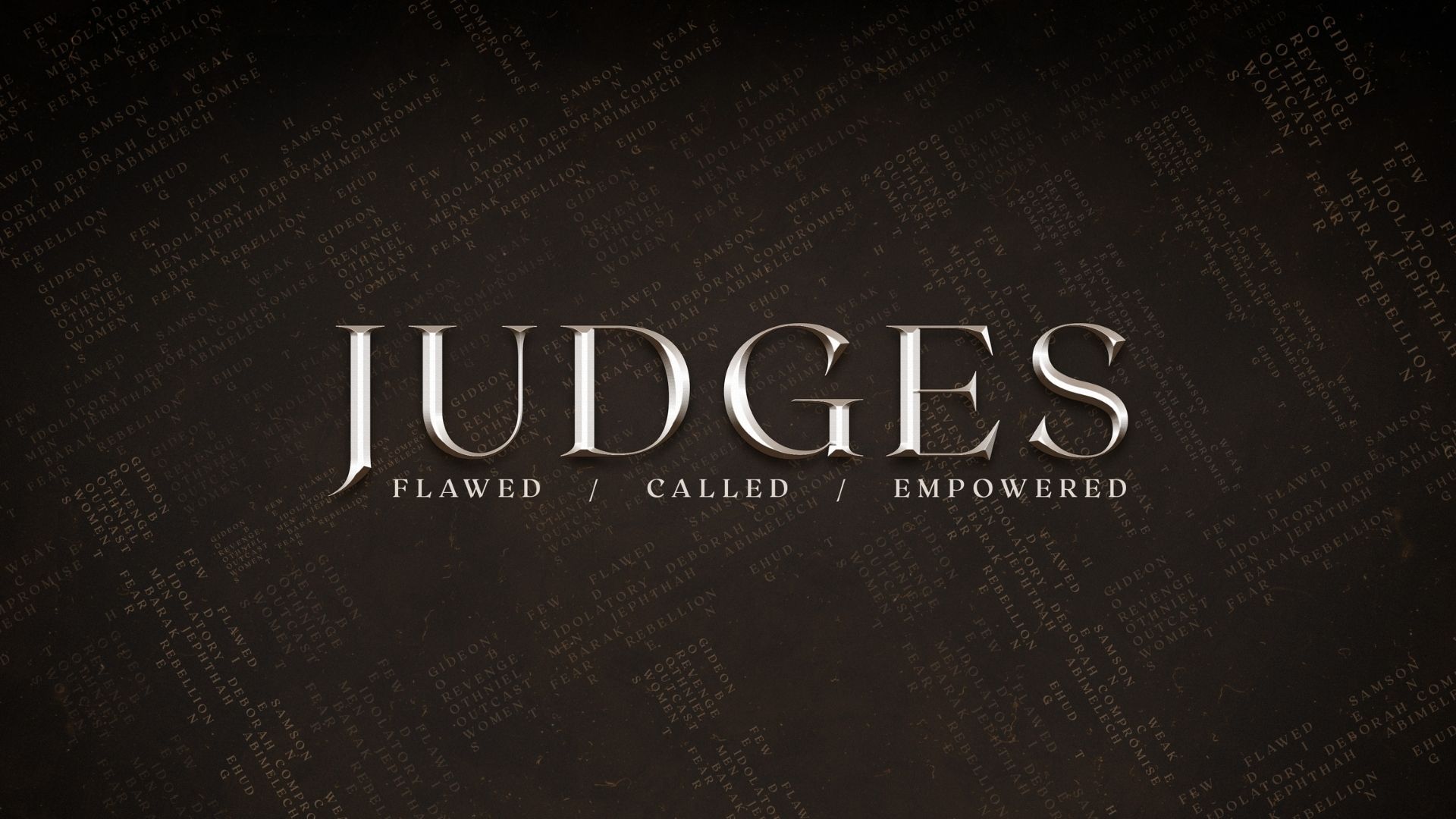 ADVANCE OFFERING
£6, 975.00
Thank you!
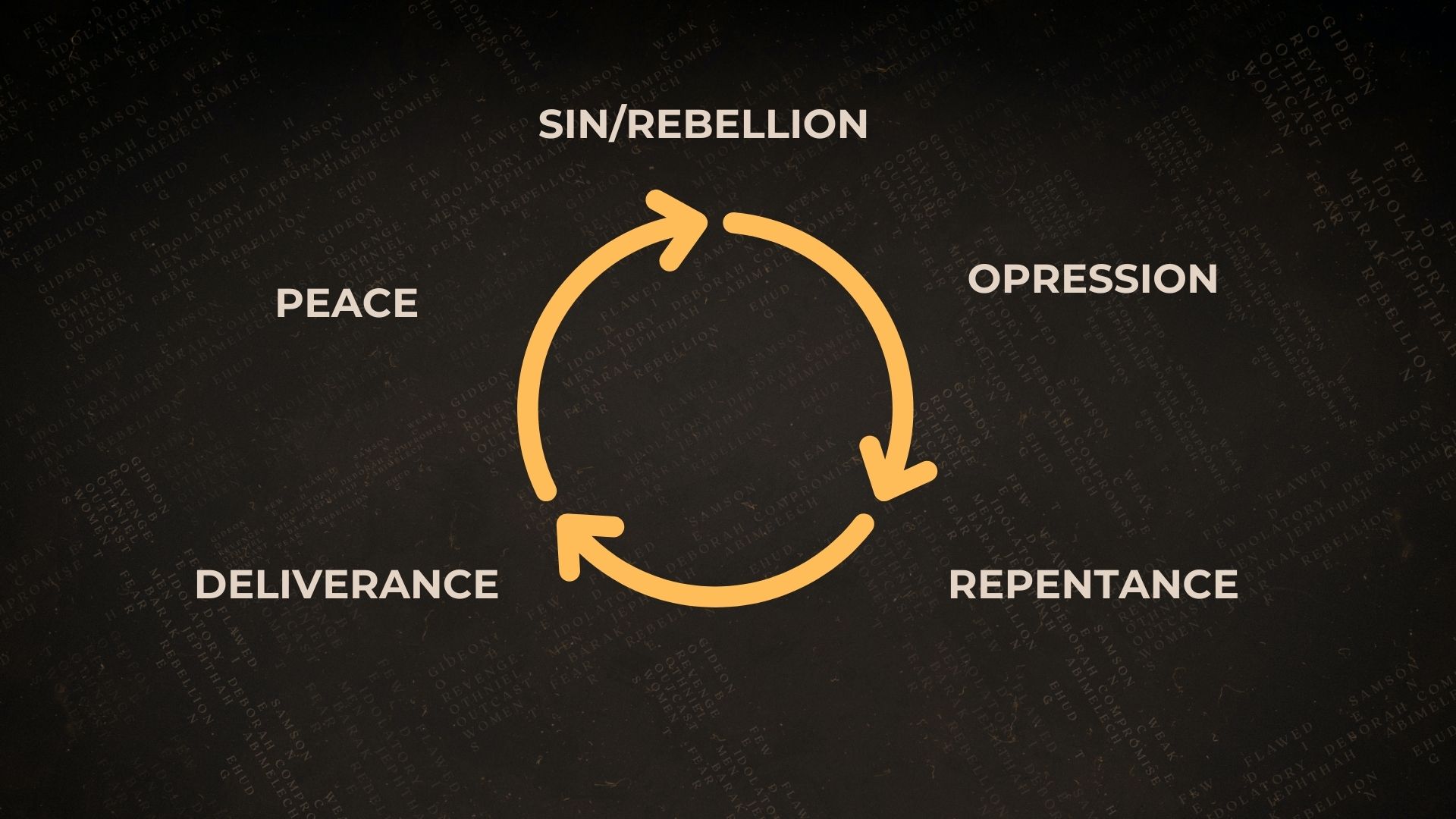 The Left-Field Leader
Judges 3:7-30
7 The Israelites did what was evil in the Lord’s sight; they forgot the Lord their God and worshiped the Baals and the Asherahs. 8 The Lord’s anger burned against Israel, and he sold them to King Cushan-rishathaim of Aram-naharaim,  and the Israelites served him eight years. 
Judges 3: 7-8ESV
9 The Israelites cried out to the Lord. So the Lord raised up Othniel son of Kenaz, Caleb’s youngest brother, as a deliverer to save the Israelites. 
Judges 3: 9 ESV
10 The Spirit of the Lord came on him, and he judged Israel. Othniel went out to battle, and the Lord handed over King Cushan-rishathaim of Aram to him, so that Othniel overpowered him. 11 Then the land had peace for forty years, and Othniel son of Kenaz died.
Judges 3: 10-11 ESV
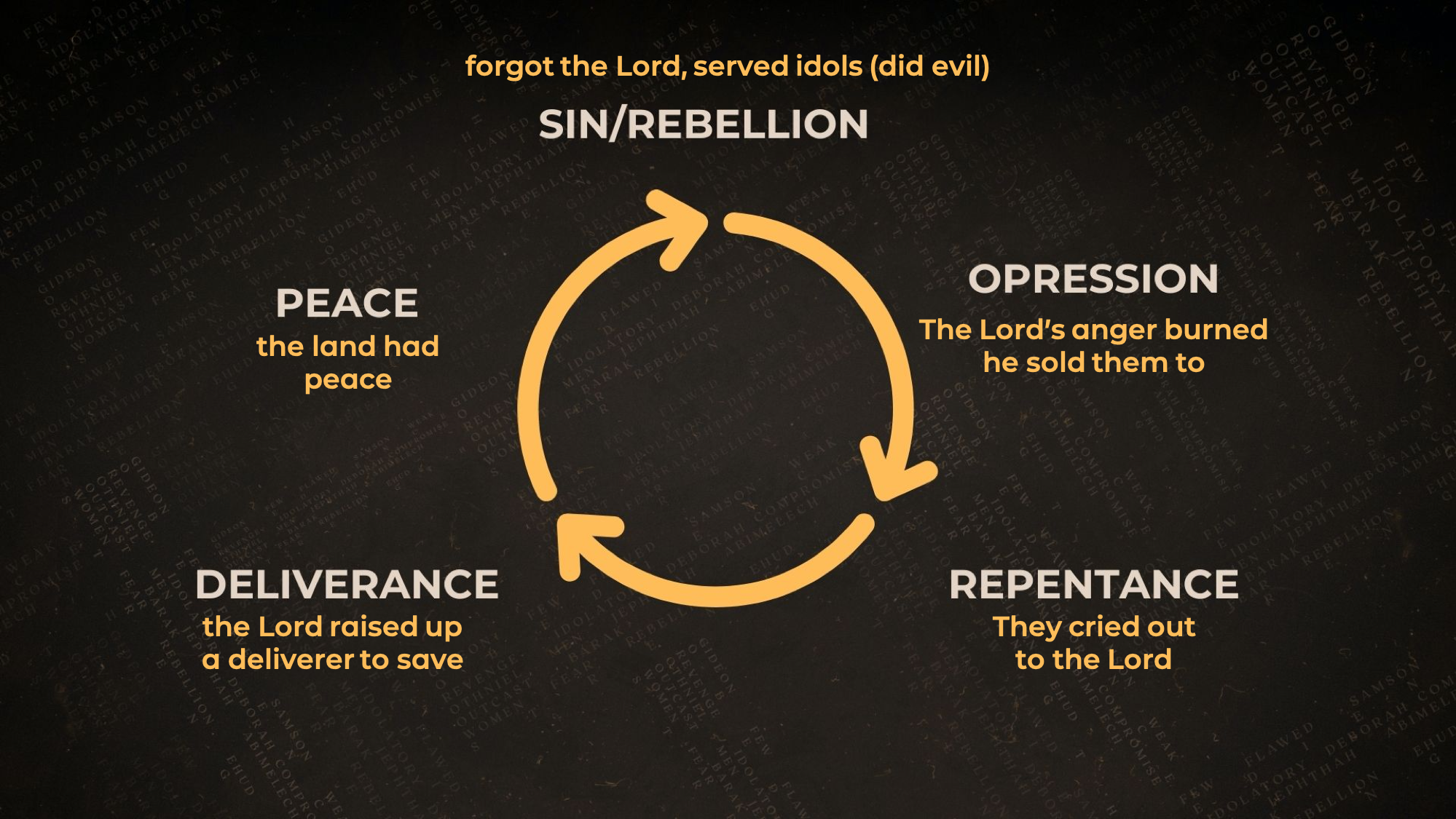 12 The Israelites again did what was evil in the Lord’s sight. He gave King Eglon of Moab power over Israel, because they had done what was evil in the Lord’s sight… 14 The Israelites served King Eglon of Moab eighteen years. 15 Then the Israelites cried out to the Lord, and he raised up Ehud son of Gera, a left-handed Benjaminite, as a deliverer for them. The Israelites sent him with the tribute for King Eglon of Moab.
Judges 3: 12-5 ESV
19 At the carved images near Gilgal he returned and said, “King Eglon, I have a secret message for you.” The king said, “Silence!” and all his attendants left him. 20 Then Ehud approached him while he was sitting alone in his upstairs room where it was cool. Ehud said, “I have a message from God for you,” and the king stood up from his throne….
Judges 3: 19-20 ESV
Your weakness is not a barrier to God
29 Take my yoke upon you, and learn from me, for I am gentle and lowly in heart, and you will find rest for your souls.
Matthew 11:29 ESV

* In the our Gospel accounts – eighty-nine chapters – there is only one place Jesus tells us about his own heart (Dane Ortlund, Gentle & Lowly, p17)
26 Brothers and sisters, consider your calling: Not many were wise from a human perspective, not many powerful, not many of noble birth. 27 Instead, God has chosen what is foolish in the world to shame the wise, and God has chosen what is weak in the world to shame the strong. 28God has chosen what is insignificant and despised in the world-what is viewed as nothing-to bring to nothing what is viewed as something, 29 so that no one may boast in his presence.
1 Corinthians 1:26-29 CSB
Your weakness is not a barrier to God
Your weakness is an opportunity for God
Your weakness is not a barrier to God
Your weakness is an opportunity for God
Jesus came in weakness
2 He didn’t have an impressive form or majesty that we should look at him, no appearance that we should desire him. 3 He was despised and rejected by men, a man of suffering who knew what sickness was. He was like someone people turned away from; he was despised, and we didn’t value him. 
Isaiah 53:2-3 CSB
Your weakness is not a barrier to God
Your weakness is an opportunity for God
Jesus came in weakness
I am the Living One; I was dead, and now look, I am alive for ever and ever!
Revelation 1:18 NIV
5 But he was pierced because of our rebellion, crushed because of our iniquities; punishment for our peace was on him, and we are healed by his wounds. 
Isaiah 53:5 CSB